II COPA COMUNITAT MEDITERRÀNEA
VALENTA
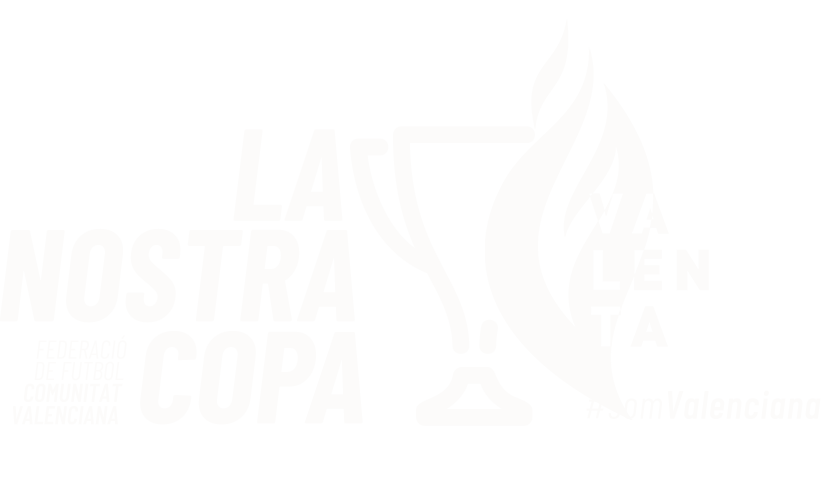 II COPA COMUNITAT MEDITERRÀNEA
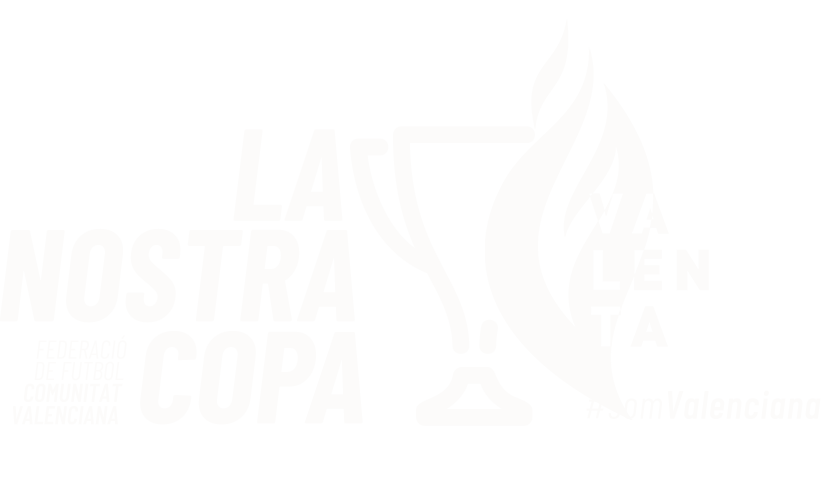 EQUIPOS PARTICIPANTES:
16 de AUTONÓMICA
42de 1ª Regional
50 de 2º Regional
108 EQUIPOS EN TOTAL
FECHA PREVISTA DE INICIO: 

6 DE DICIEMBRE
COMPETICIÓN:
.   

Participarán todos los equipos que componen las categorías de Lliga Autonòmica À Punt, 1ª y 2ª Regional Valenta, pudiendo estos renunciar a participar de la forma que se establece en el apartado siguiente de renuncias. 
Se disputará por el sistema de eliminatorias, siendo determinado el sistema de competición definitivo en función del número de equipos que finalmente participen, así como las fechas de la competición, intentando que estas se disputen en jornadas de descanso mientras sea posible. En caso de no ser posible, se disputarán jornadas intersemanales.
Las dos primeras eliminatorias se disputarán los días 6 de diciembre de 2022  y 7 de enero de 2024. En ellas tomarán parte los equipos de Segona Regional, pudiendo incluirse equipos de Primera Regional en función de los participantes definitivos. Los equipos de autonómica quedarán exentos de varias eliminatorias, siendo estas determinadas mediante circular de competición.
Los enfrentamientos hasta la Fase final serán establecidos mediante el criterio de cercanía geográfica, siempre que esto sea posible, y procurando evitar grandes desplazamientos e intentando beneficiar en el orden de juego al equipo de inferior categoría. El formato de la Fase final, los enfrentamientos y el orden de juego se establecerán mediante circular de competición.
Habrán Arbitrajes subvencionados en parte.
Por cada eliminatoria superada se concederá al ganador una subvención económica que ira incrementando por cada eliminatoria que se supere hasta llegar a la final. (Se especificarán cantidades en la Circular de Competición)
RENUNCIAS E INSCRIPCIONES NO MATERIALIZADAS:
En caso de querer renunciar a participar en la referida competición, deberán de remitir la misma  por escrito al correo electrónico valenta@ffcv.es antes de las 23:59h. del próximo martes 17 de octubre de 2023, en caso contrario, se entenderá que desean tomar parte en la competición.
En los cuadrantes adjuntos se relacionan los equipos inscritos que componen las categorías que participan en la competición que nos ocupa.
En caso de no figurar inscrito en los listados que se adjuntan y deseen participar en competición, deberán de comunicar la incidencia para que esta sea subsanada al correo electrónico competiciones@ffcv.es con copia a valenta@ffcv.es antes de las 23:59h. del próximo martes 17 de octubre de 2023.
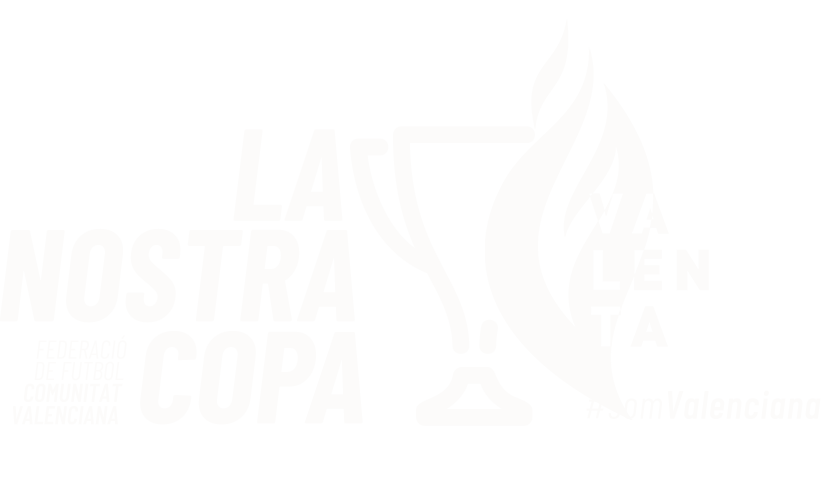 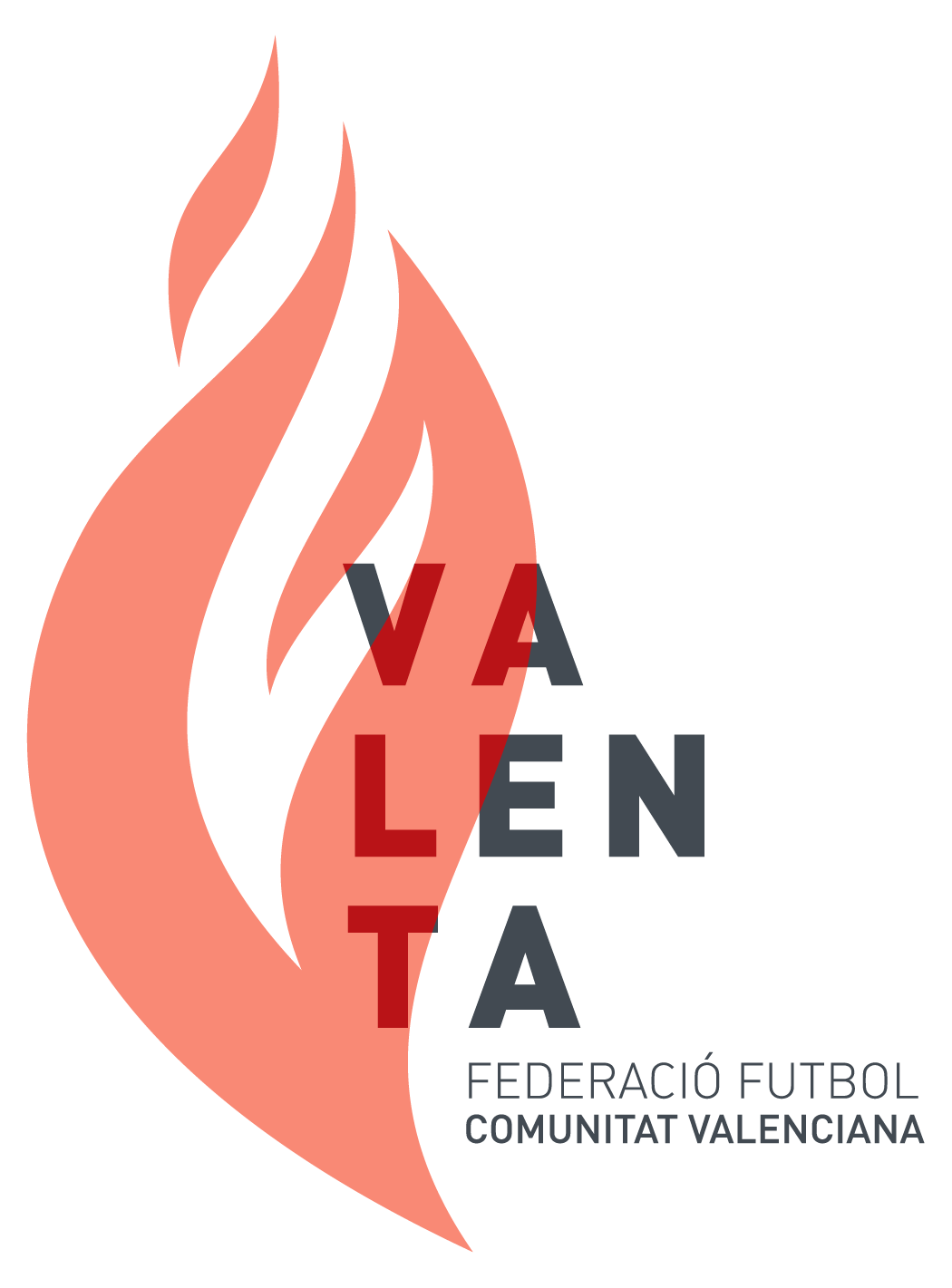 AUTONÒMICA LLIGA À PUNT
16 EQUIPOS
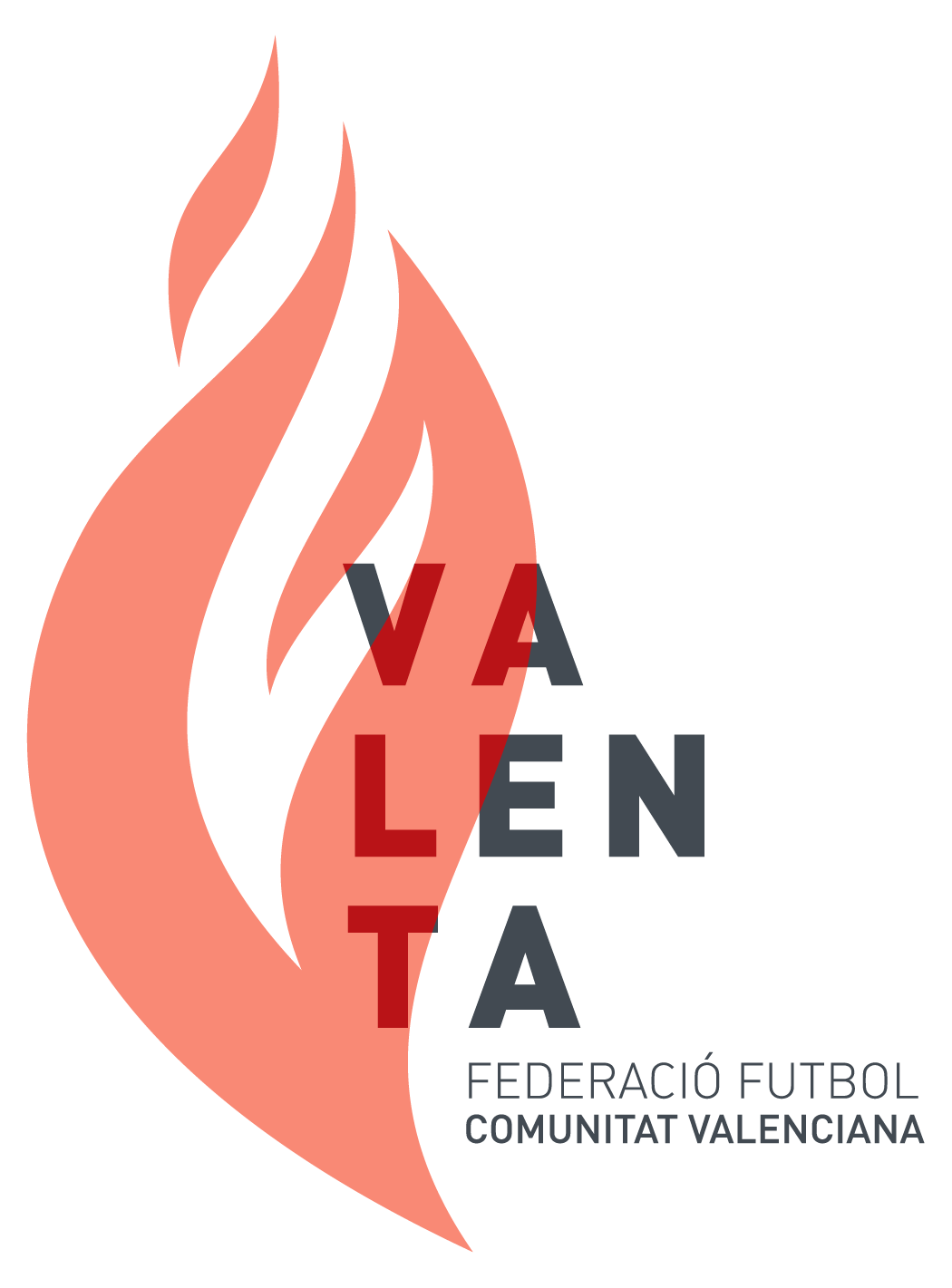 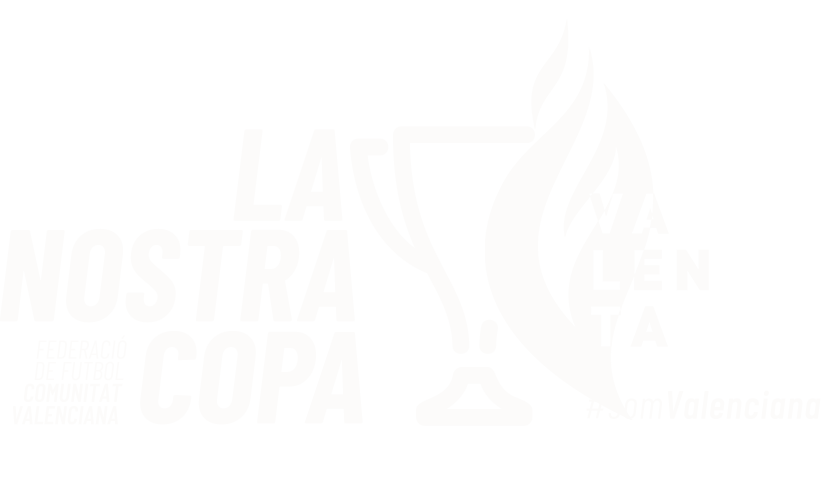 PRIMERA REGIONAL VALENTA
42 EQUIPOS
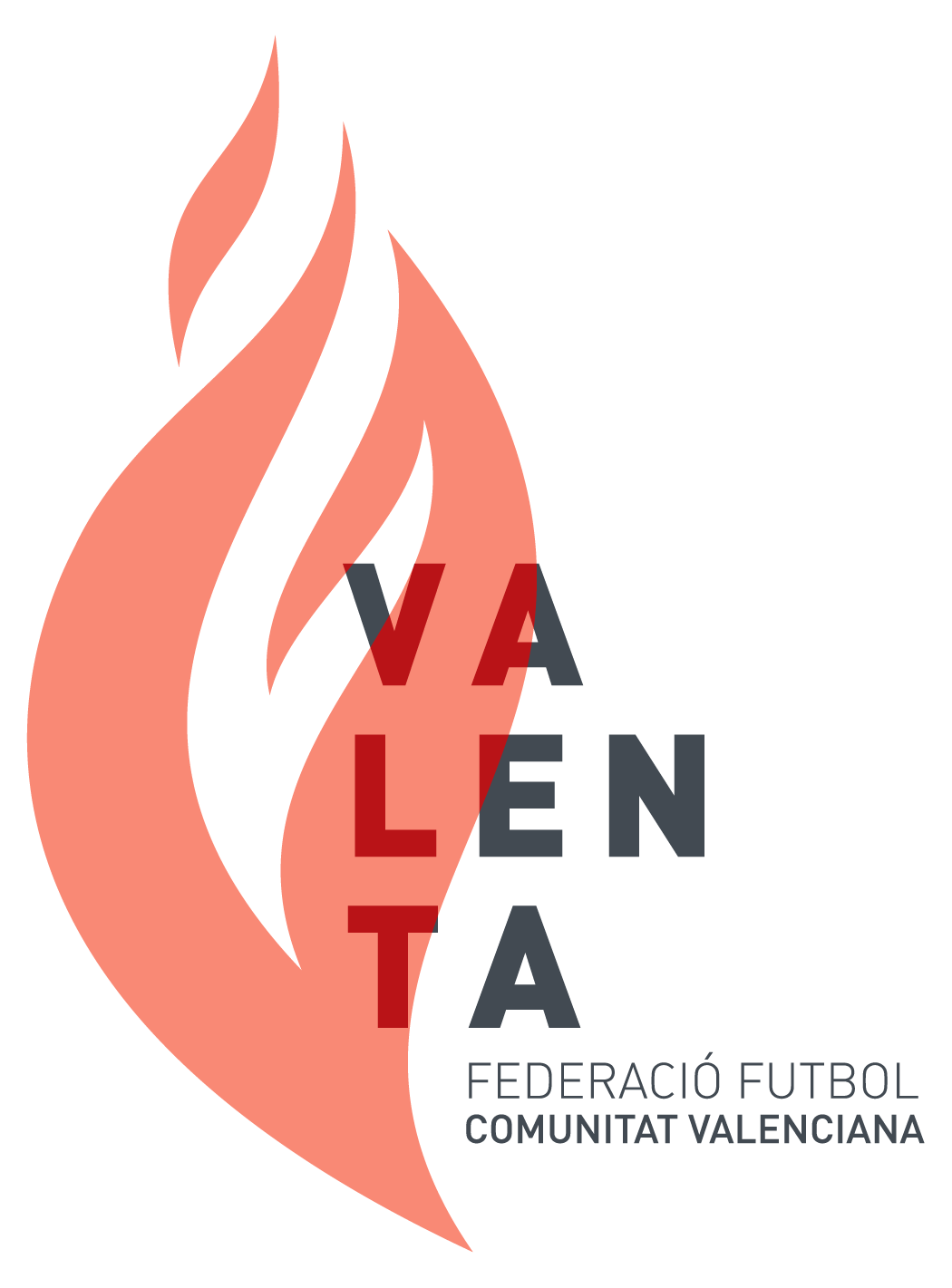 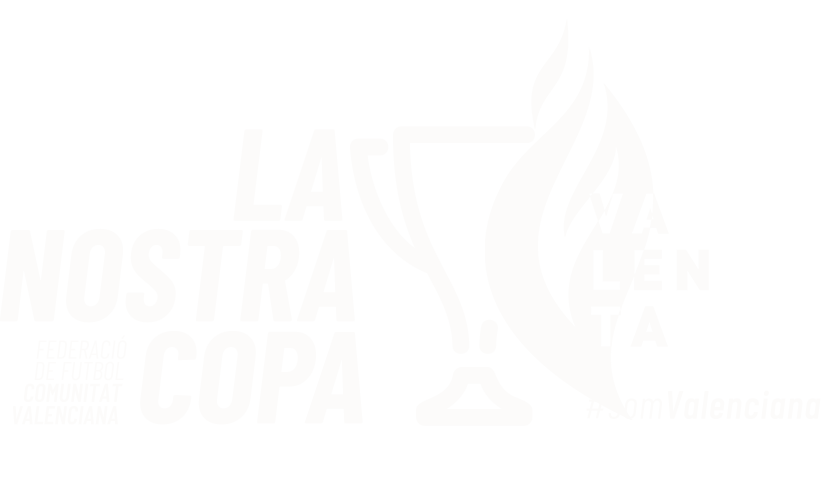 SEGONA REGIONAL VALENTA
50 EQUIPOS